Quaresma 2024
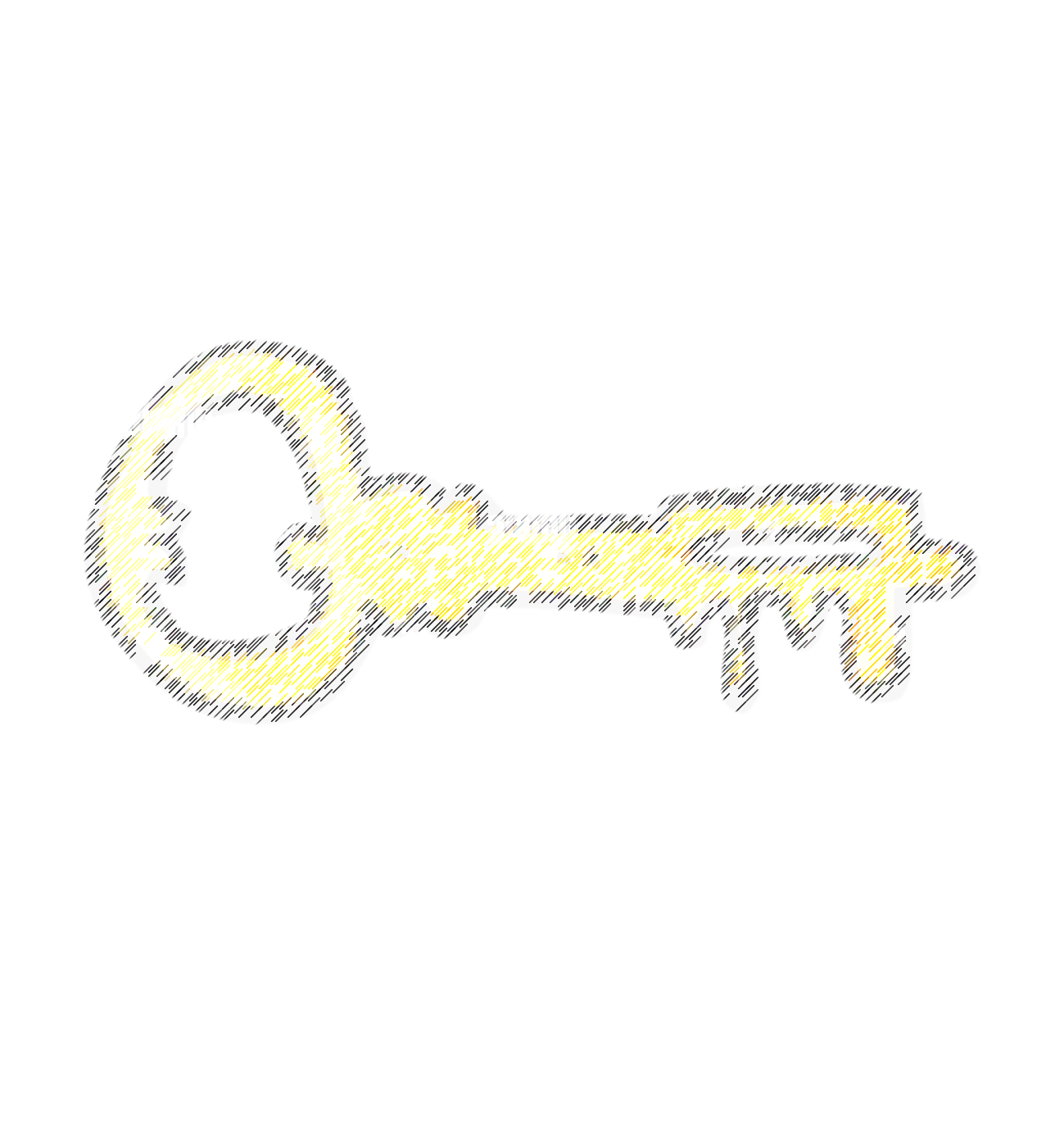 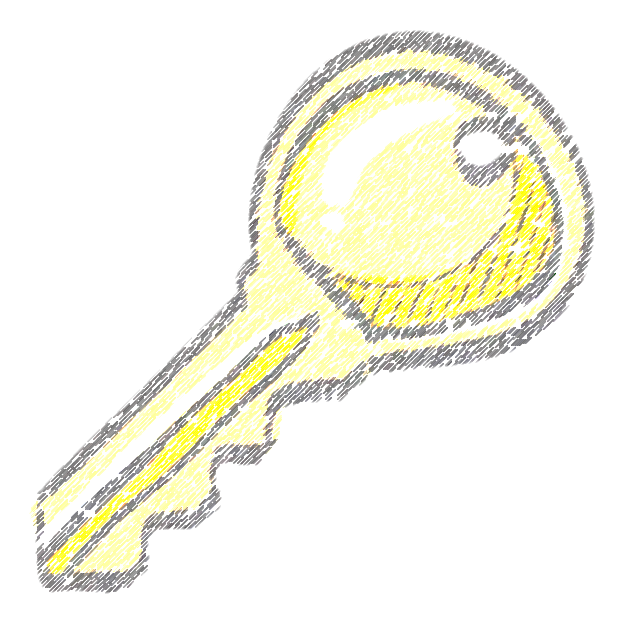 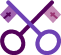 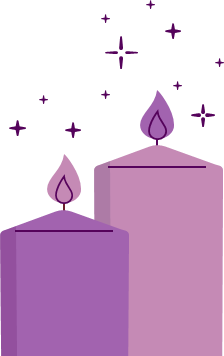 Primera setmanade Quaresma
Setmana del 13 al 16 de febrer
14 dimecres de cendra
Quaresma,  
temps de fer camí, per créixer.
Dimarts 13
Créixer vol dir canviar, millorar, superar-se, prendre  les dificultats com a oportunitat per avançar.
https://www.youtube.com/watch?v=87uzDJDR5KY
Canviar no vol dir només que  el nostre cor creixi, que canviem la manera de vestir, sino que també vol dir que  la nostra manera de pensar i de ser va evolucionant. Anem creixent per ser més capaços de ser feliços i de saber estar en el nostre món i fer feliços als del nostre voltant.
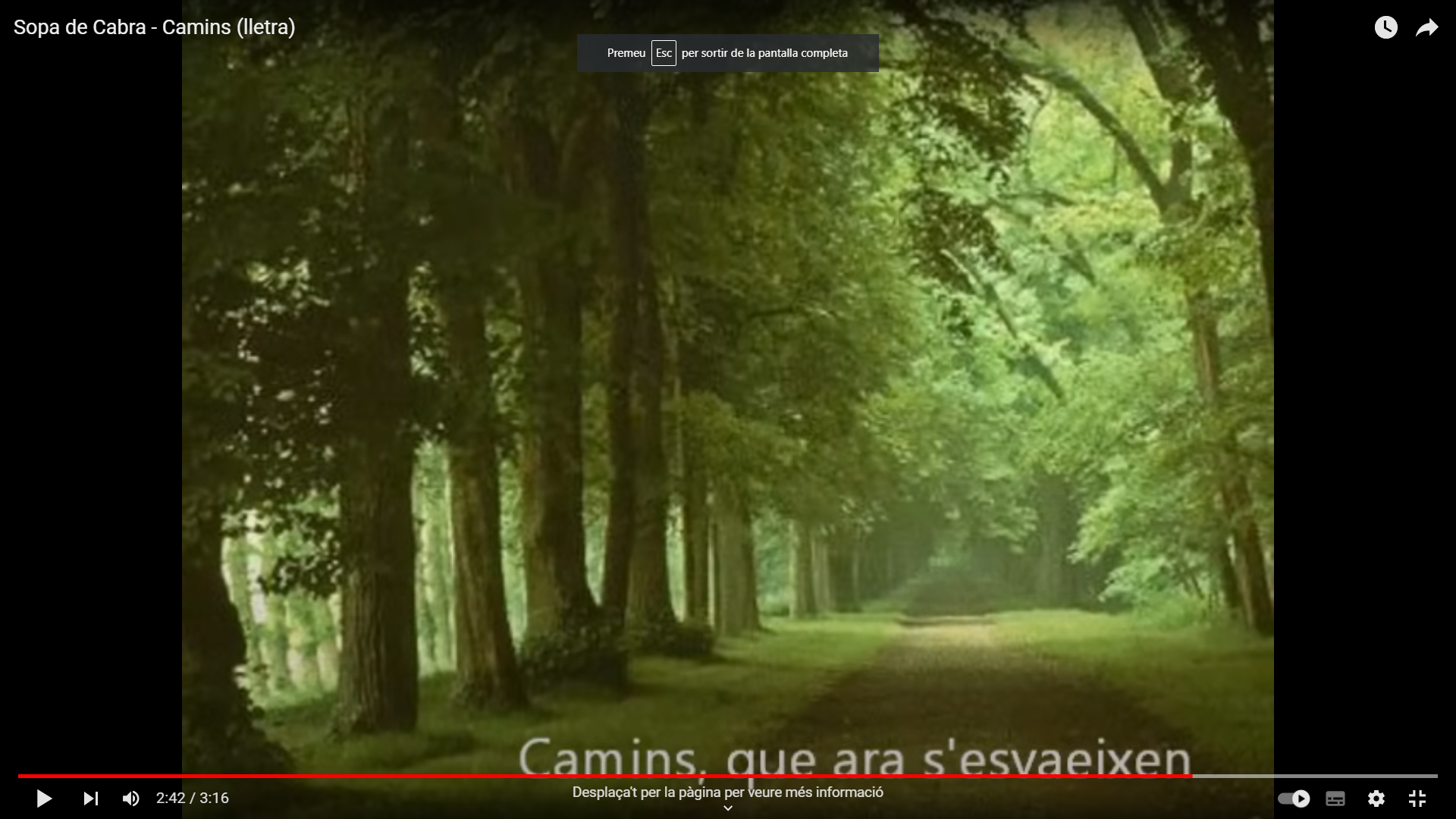 Què creieu que ens diu sobre fer camí aquesta cançó?
Bon camí de quaresma!!
Dimecres 14
Dimecres de cendra
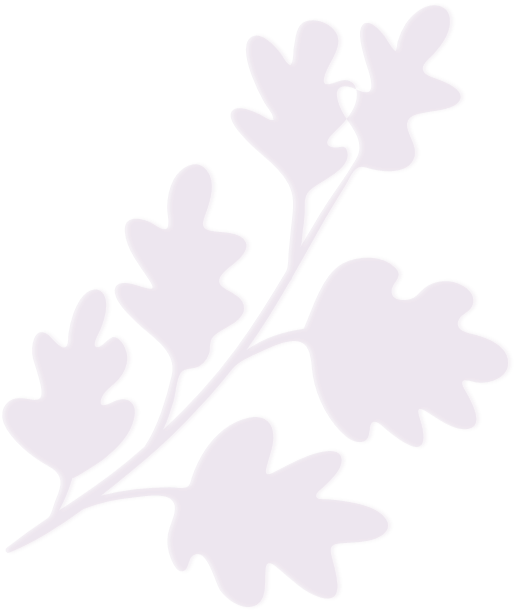 Els Cristians celebrem el dimecres de cendra, el dia en que comença la Quaresma.
El capellà ens posa cendra al front, o a la mà.
La cendra és un símbol.
Imatge 
de la 
cendra.
-Què creieu que pot simbolitzar la cendra? 
-Quan es forma la cendra?
-Què creieu que podem cremar a la nostra vida de manera simbòlica?
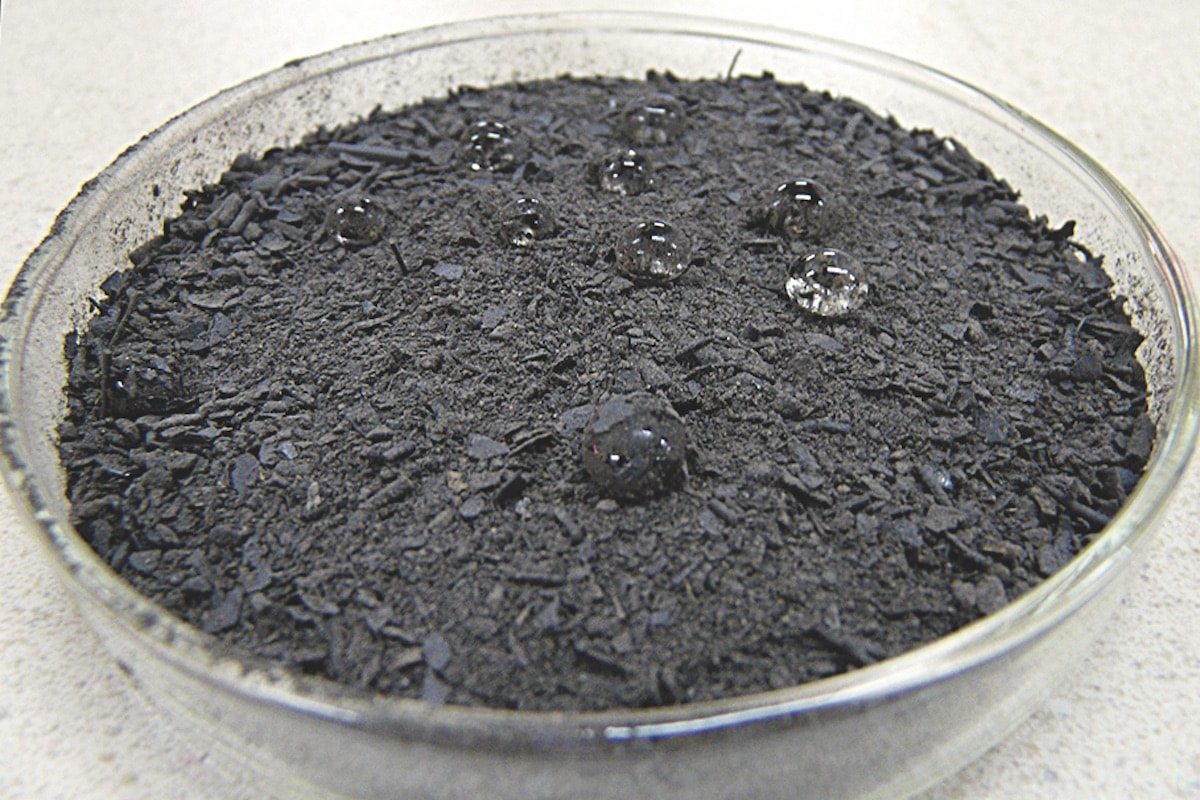 Dijous 14
Quaresma 2024
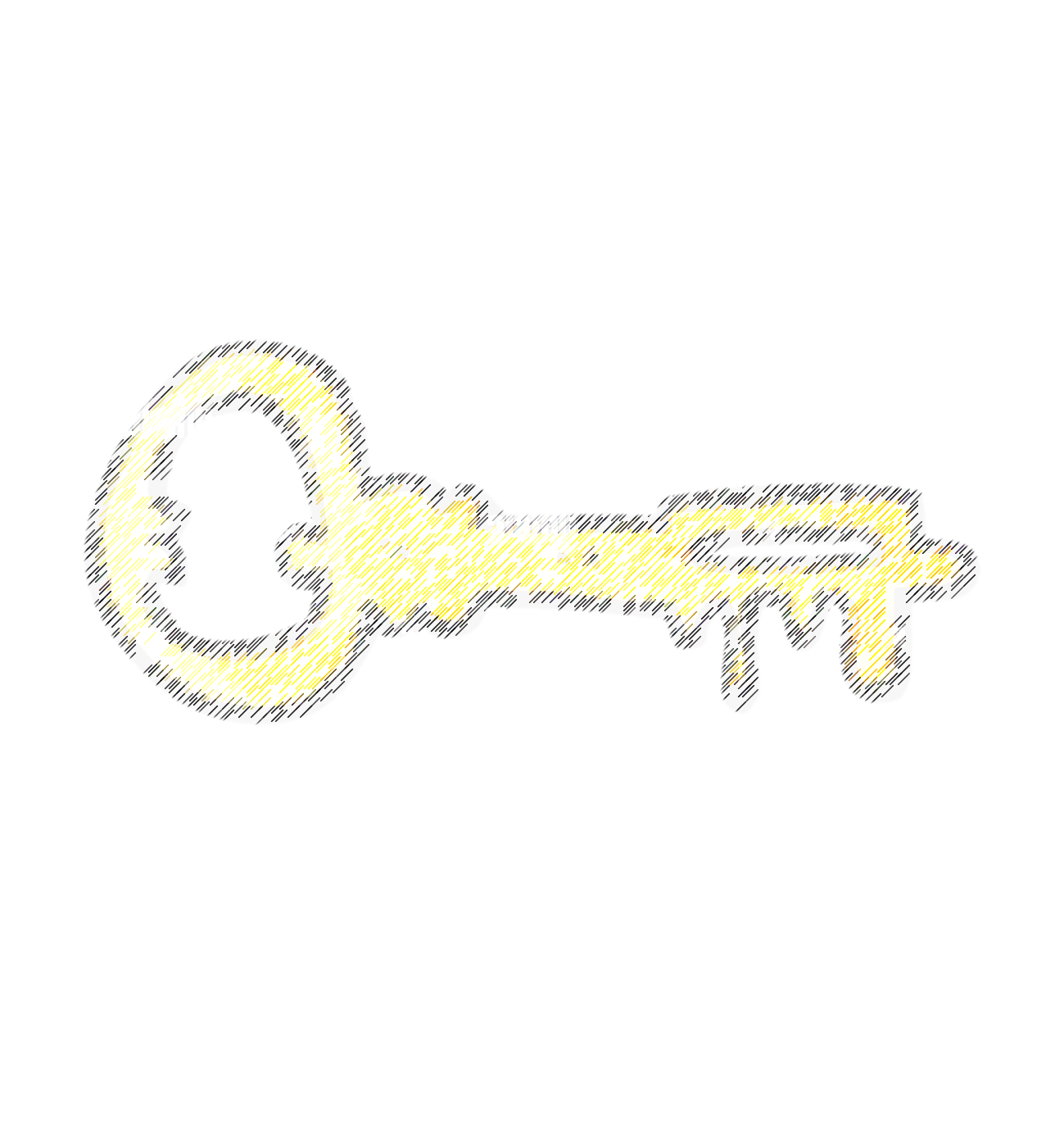 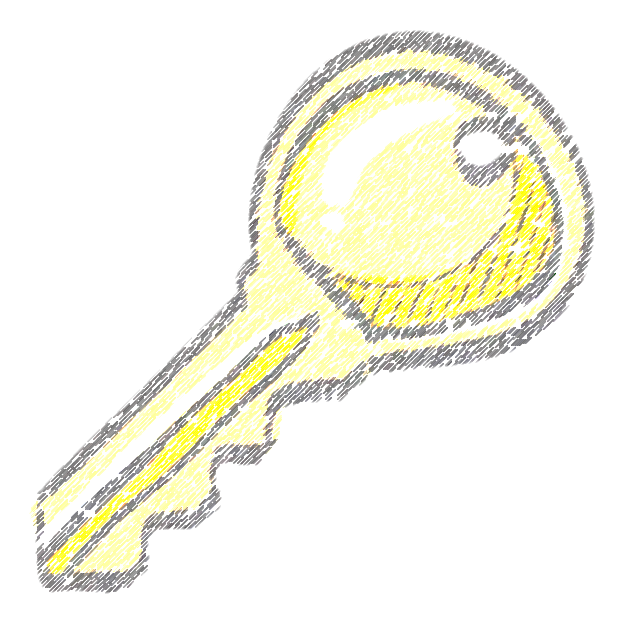 Un gest de Jesús, la clau per...
Durant aquesta Quaresma ens fixarem en Jesús, en els seus gestos. Ell ens guiarà per aquest camí de créixer, canviar, millorar, superar-nos…
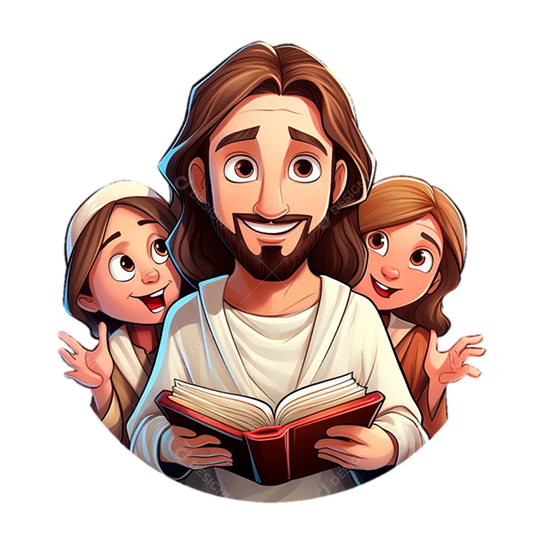 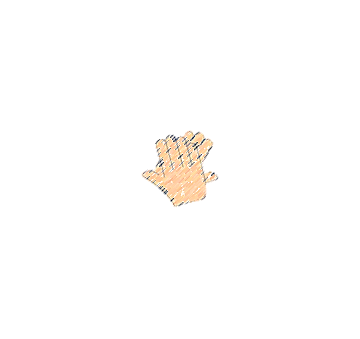 Um petit gest pot canviar moltes coses.
Pensem cadascú um petit gest que puc fer i que pot fer sentir bé a l’altre, o pot canviar alguna cosa cap a positiu.
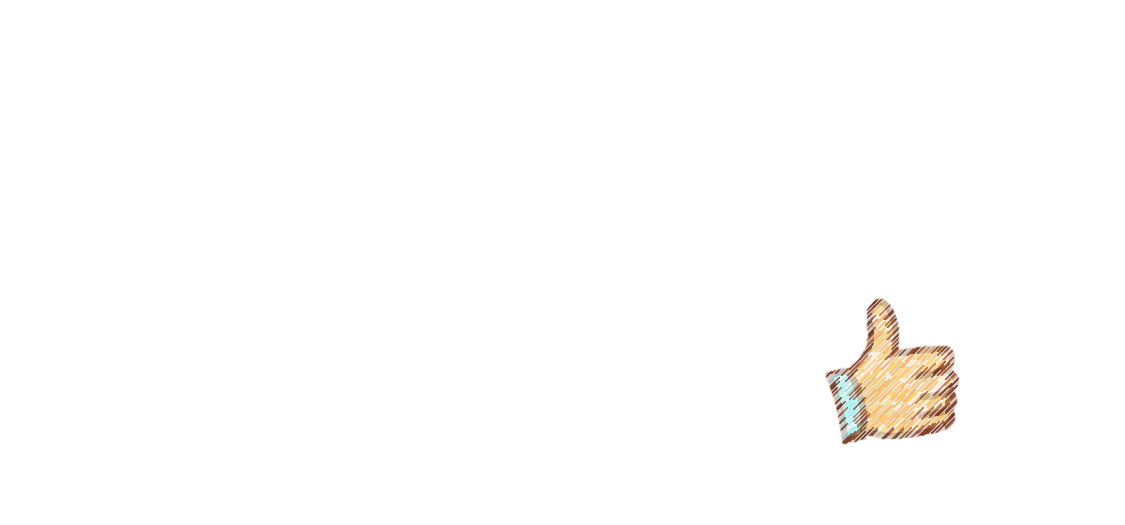 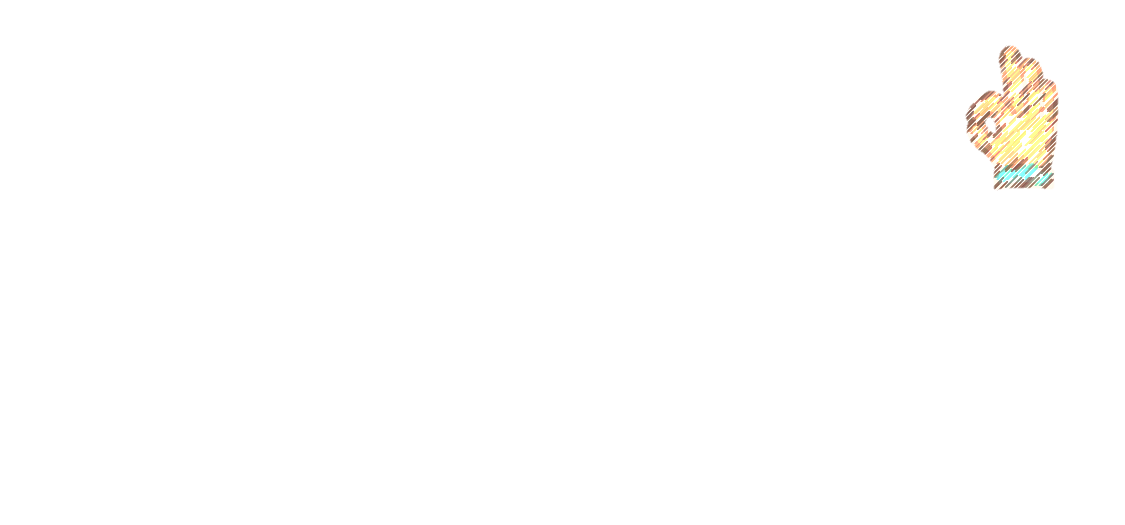 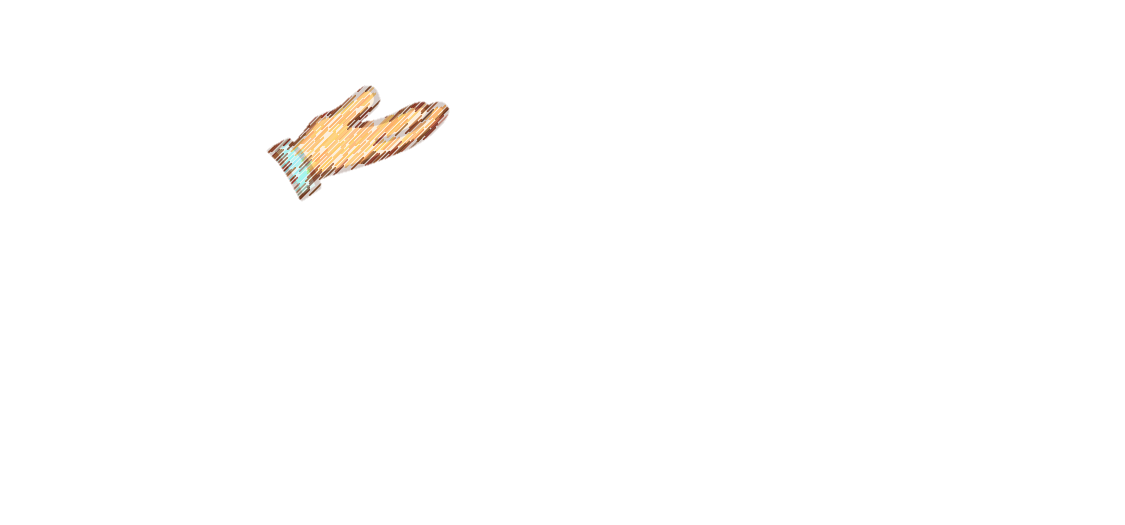 Us animeu a conèixer una mica més els  gestos de Jesús?
Us esperem  la setmana vinent que ja serà la segona setmana de Quaresma! Camí cap a la Pasqua!
Divendres 15
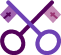 L’espera atenta
Quan esperem una cosa important a la nostra vida ens preparem, ho esperem ben atents.
Recordes algun moment a la teva vida en que esperessis alguna cosa que fos important per a tu?
Com et senties?
Què vas fer mentre esperaves?
Com t’hi vas preparar?
Què esperem?
per a aquesta 
Quaresma
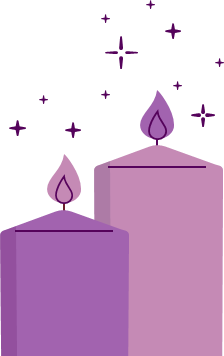